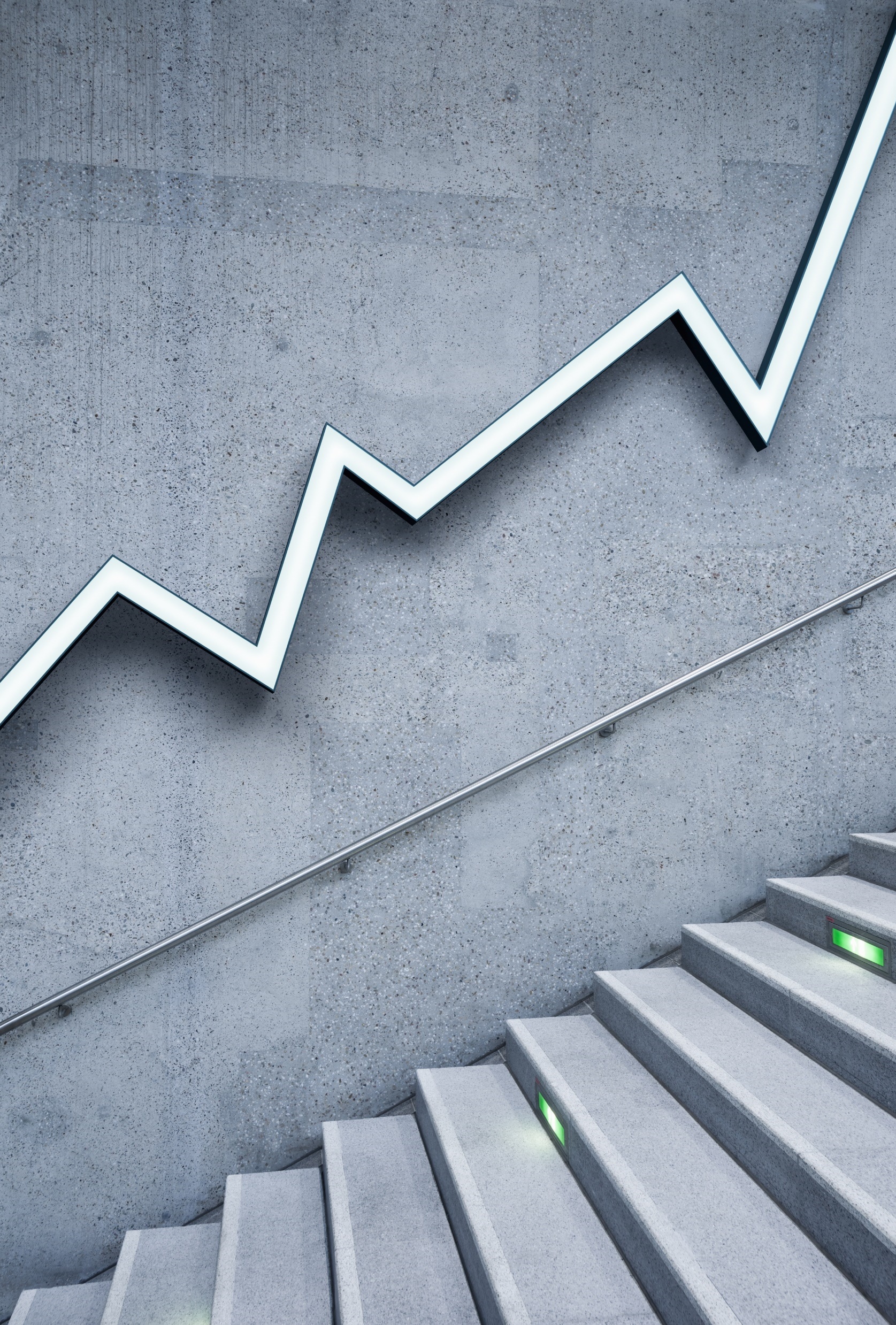 Vybrané otázky (meta)datové heuristiky
Prezentace pro doktorandy ÚHV FF MU
Josef schwarz, cit ff mu, lindat/clariah-cz
15. 3. 2023
„Data isn't just numbers. It's stories, it's ideas, it's emotions, it's what makes our world and ourselves unique“.
– Hans Rosling
Několik základních pojmů
Jak se liší data a metadata? Co jsou to paradata? Proč neexistují „tvrdá“ data? A proč v knihách nenajdeme znalosti…
18.03.2023
Data, informace, znalosti I
Informace
Vymezení: data s přiděleným významem
Médium (nosič): Analogové (hlína, kámen, papír atd.) nebo digitální
Struktura: Informace faktografické, plnotextové, bibliografické atd.
Formát: Číselný, textový, obrazový, zvukový, audiovizuální, kombinovaný

Příklady:
460,8 m.n.m.
NA1995 Architecture as a profession
Příštpo u Jaroměřic nad Rokytnou
Znalost
Vymezení: informace s přiděleným kontextem
Médium (nosič): Mozek
Struktura: Poznatkový tezaurus
Formát: Elektrochemický signál


Příklady:
460,8 m.n.m. (Říp)
NA1995 Architecture as a profession (LCC)
Příštpo u Jaroměřic nad Rokytnou
Data
Vymezení: Zaznamenané symbolické reprezentace reálného světa nebo světů fikčních
Médium (nosič): Analogové (hlína, kámen, papír atd.) nebo digitální
Struktura: Data strukturovaná (seznamy, tabulky, databáze atd.) nebo nestrukturovaná (text)
Formát: Číselný, textový, obrazový, zvukový, audiovizuální, kombinovaný
Příklady:
460,8
NA1995
Příštpo
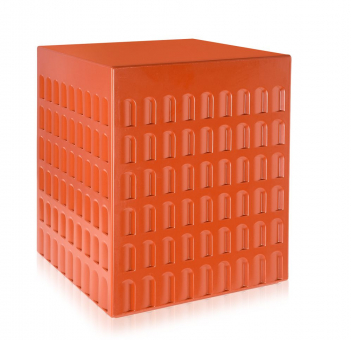 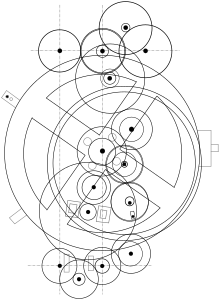 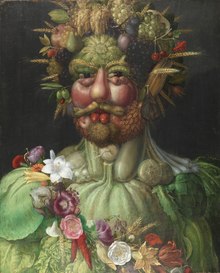 18.03.2023
Data, informace, znalosti II
POZOR!!!:
Neexistují tzv. tvrdá data ve smyslu nezpochybnitelných faktů, protože data jsou výsledkem výzkumu, měření a interpretace za použití specifických metrik, nástrojů a metodologie. 
 Nezaměňovat fakta a data – fakta jsou údaje nebo tvrzení, která lze ověřit a jsou považována za pravdivá; data naproti tomu jsou pouhým záznamem bez pravdivostní hodnoty.
Jazyková poznámka:
18.03.2023
Exkurz:Sémiotický trojúhelník a teorie tří světů Karla Poppera a Johna Ecclese
Schéma převzato z KUČEROVÁ, Helena. Co analyzujeme při obsahové analýze dokumentů? K　pojmu aboutness v　organizaci znalostí. Knihovna [online]. 2014, roč. 25, č. 1, s. 36-54 [cit. 2023-03-15]. Dostupný z WWW: http://knihovna.nkp.cz/knihovna141/141036.htm               a upraveno.
18.03.2023
Data, metadata, paradata
Data
Metadata
Vymezení: Data o datech související s jejich obsahem, vlastnostmi, formátem a dalšími charakteristikami.
Dělení: popisná, strukturální, technická, administrativní aj. (záleží na kritériu členění)
Příklady:
460,8 m.n.m. | Bpv
NA1995 Architecture as a profession | Last revision 2013/30/12
Příštpo u Jaroměřic nad Rokytnou | CZ0634 544752
Paradata
Vymezení: Údaje o procesu vzniku/sběru, použití, interpretaci a kvalitě dat a jeho metodách; zajišťuje správné pochopení dat, jejich adekvátní využití a reprodukovatelnost výzkumu
460,8 m.n.m. || Ověřeno vlastním měřením
NA1995 Architecture as a profession || Duplicitní k TU234B
Příštpo u Jaroměřic nad Rokytnou || Definitivní stav
18.03.2023
Jak na (meta)data
18.03.2023
Vědecký výzkum a data
Formulace výzkumného problému a cílů
Návrh výzkumného designu
Sběr (získávání) dat
Zpracování dat (včetně tvorby metadat a paradat)
Analýza dat
Prezentace výsledků výzkumu, závěry, doporučení
18.03.2023
Kde vezmu data?
Kontext: Otevřená věda (Open Science)
Existující data
Zčásti nebo zcela odpovídají mému výzkumu a jsou v něm bezprostředně využitelná
S mým výzkumem souvisí jen zčásti, ale lze je použít např. jako metodologickou inspiraci
Zdroje existujících dat velice různorodé, pro strukturovaná vědecká data možnost použití řady datových repozitářů, viz sekundární i primární zdroje.
SSH Open Marketplace
Nechte si poradit umělou inteligencí
Vlastní průzkum a sběr v primárních zdrojích
18.03.2023
Jaký nástroj pro zpracování dat použiji?
Specializovaný software
Předpoklad: SW naplňuje všechny mé představy o tom, jak chci manipulovat se svými daty; popř. použiji sadu více SW pro různé úkony.
Důležité podmínky: SW používá běžné standardy a umožňuje bezproblémový přenos dat (import a zejména export)
Typické příklady: Zotero pro bibliografické informace
Další nástroje lze nalézt na specializovaných portálech, např. SSH Open Marketplace, LINDAT/CLARIAH-CZ, EOSC aj.
Tabulkový procesor (TabP)
Předpoklad: Žádný z existujících nástrojů nenaplňuje moje potřeby (nebo se obávám, že by se v průběhu práce objevily požadavky, které by nebyl specializovaný SW schopen splnit)
18.03.2023
Pracujeme s TabP: Základní kroky
Vytvoření datového modelu
Stanovení datových objektů
Určení struktury dat a metadat včetně případných standardních metadatových formátů
Pravidla pro zápis jednotlivých údajů
Generování sestav a provádění analýz pomocí funkcí TabP
18.03.2023
Pracujeme s TabP: Datový model
Jaká data potřebuji pro svůj výzkum?
Jak tato data budu popisovat metadata a paradaty tak, abych mohl s daty efektivně manipulovat?
Budu pracovat s neurčitostí dat a informací a jak se to projeví ve struktuře dat?
Použiji pro některé údaje standardizované taxonomie, řízené slovníky nebo autority?
Jaké očekávám výstupy ze zpracování dat, jak má vypadat prezentační vrstva dat?
18.03.2023
Pracujeme s TabP: Datové objekty
Datový objekt = entita, ke které shromažďuji data, metadata a paradata a která pro mě představuje samostatnou logickou jednotku. Datové objekty by měly být disjunktní (měly by představovat různé kategorie entit).
Realizace v TabP: jeden datový objekt = jeden list
Příklady datových objektů:
Paměťové instituce
Archivní fondy
Osoby
Počítačové hry
Archivační softwary
18.03.2023
Pracujeme s TabP: Struktura dat
Určení jednotlivých údajů, které budu na úrovni dat, metadat a paradat sledovat (včetně různých atributů, např. v jakém stavu se nachází jednotlivý záznam: rozpracovaný, hotový, definitivní)
Stanovení granularity údajů, tj. míry specifičnosti jednotlivých dat
Použiji nějaký standardizovaný metadatový formát, ať už přímo, nebo jako inspiraci?
Příklad: VRA Core
Realizace v TabP: jednotlivý údaj = jeden sloupec tabulky
Doporučení: označování jednotlivých záznamů barvami se sémantickou funkcí (popř. jiným grafickým zvýrazněním, např. kurzivou, velikostí písma atd.) je vhodné jen jako vizualizační pomůcka, nikoli pro analytickou práci s daty
18.03.2023
Pracujeme s TabP: Pravidla pro zápis dat
Jak budu tvořit záznam instance a vyplňovat jednotlivé údaje? Jakými pravidly se budu řídit? Jak budu zapisovat opakovatelné údaje?
Použiji pro zápis dat nějaký existující standard?
Příklady: CDWA – Categories for the Description of Work of Arts, Cataloging Cultural Objects
Mohu vyplňování dat nějak poloautomatizovat?
Budu používat importy dat? Jaký si stanovím unikátní oddělovač údajů?
Realizace v TabP: jeden záznam instance = jeden řádek
18.03.2023
Pracujeme s TabP: Funkce
Filtry
Řazení
Kontingenční tabulky
Grafy
18.03.2023
Děkuji za pozornost a přeji úspěšnou práci s daty!
18.03.2023